資料２－２
まん延防止等重点措置を実施すべき区域における要請内容　新旧対照表
1
2
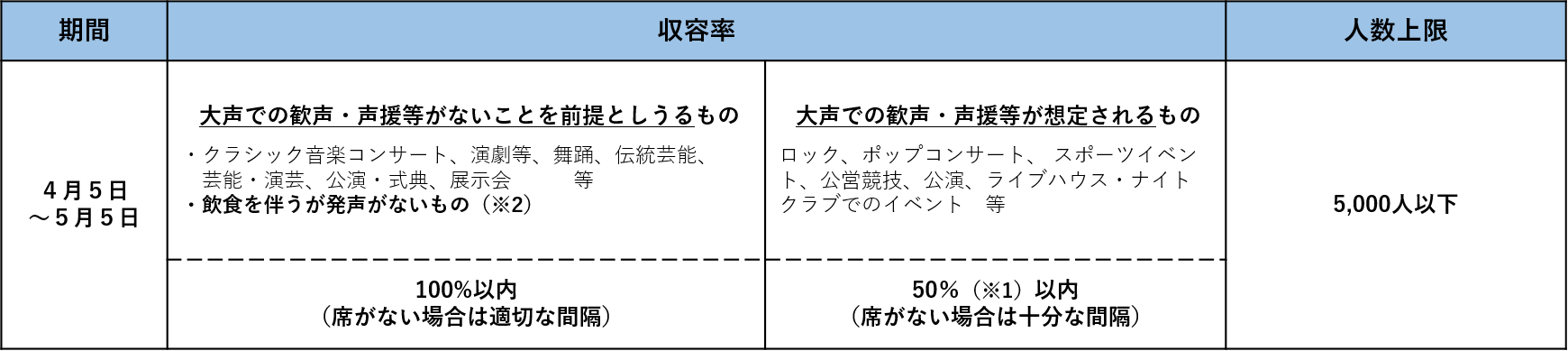 3
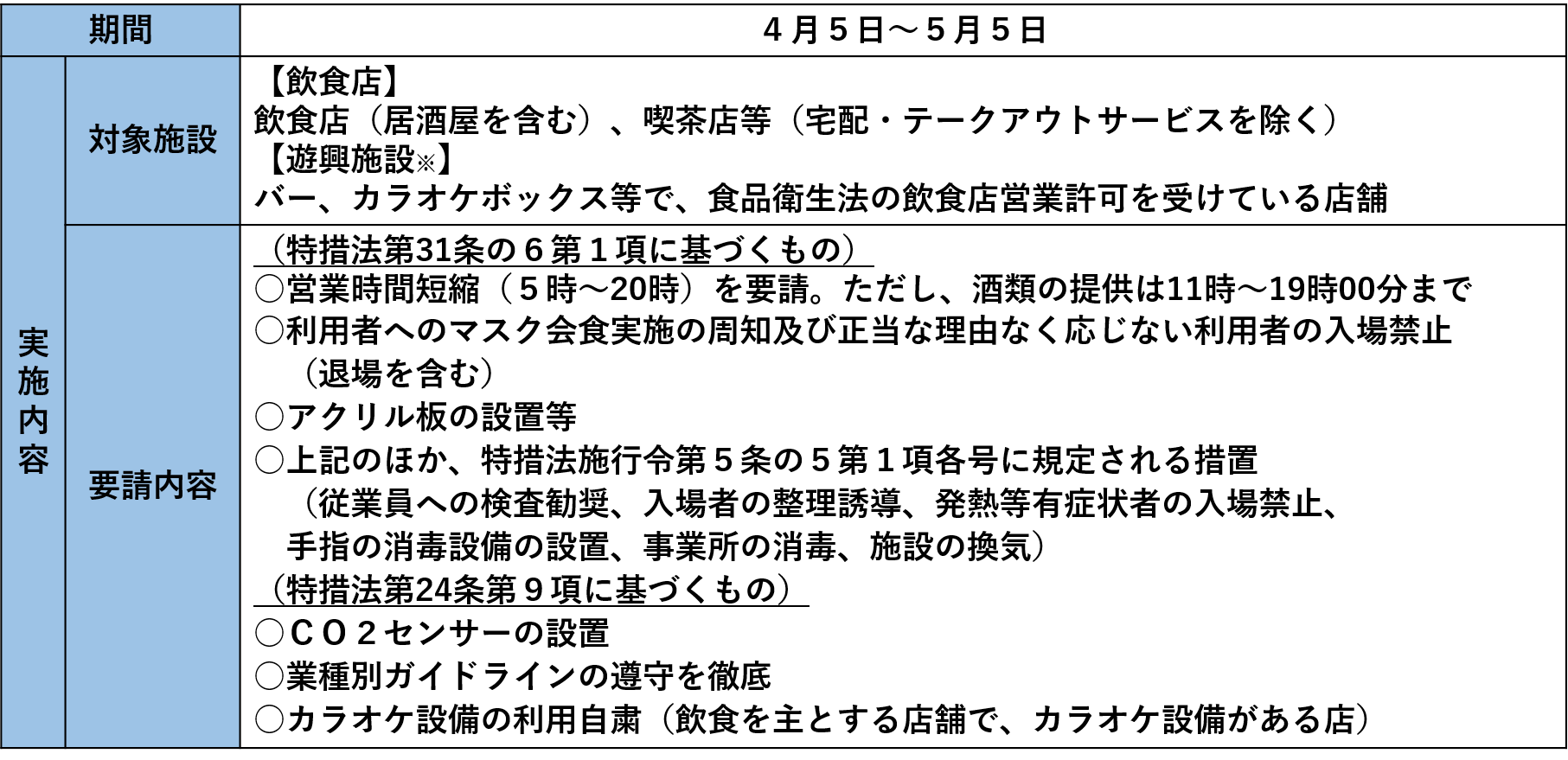 4
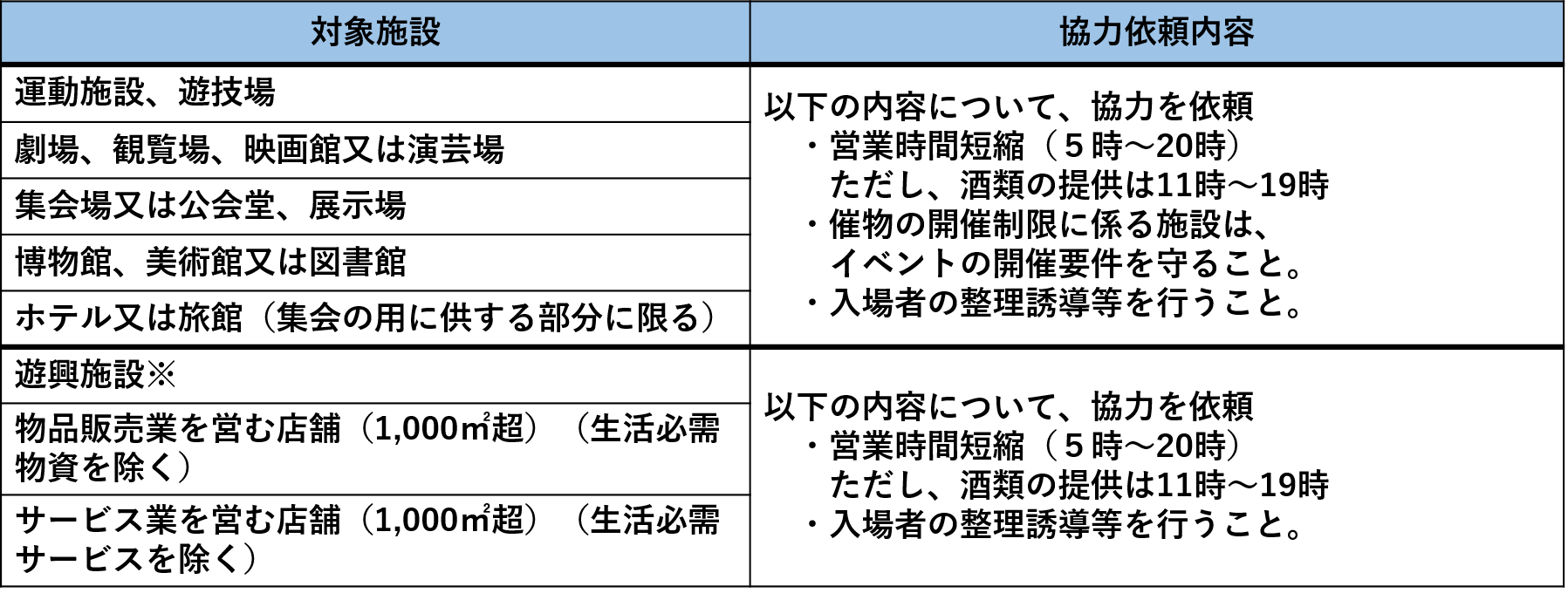 5
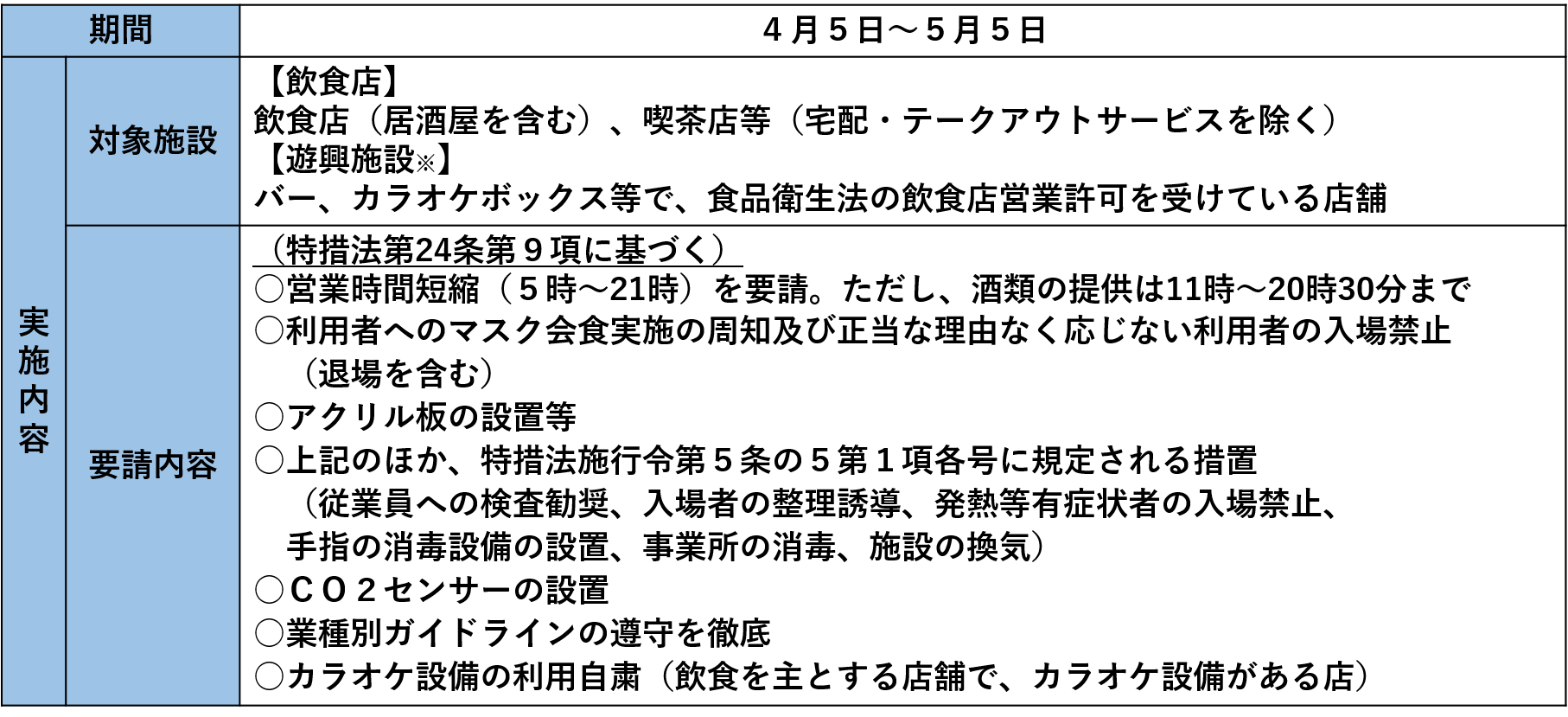 6
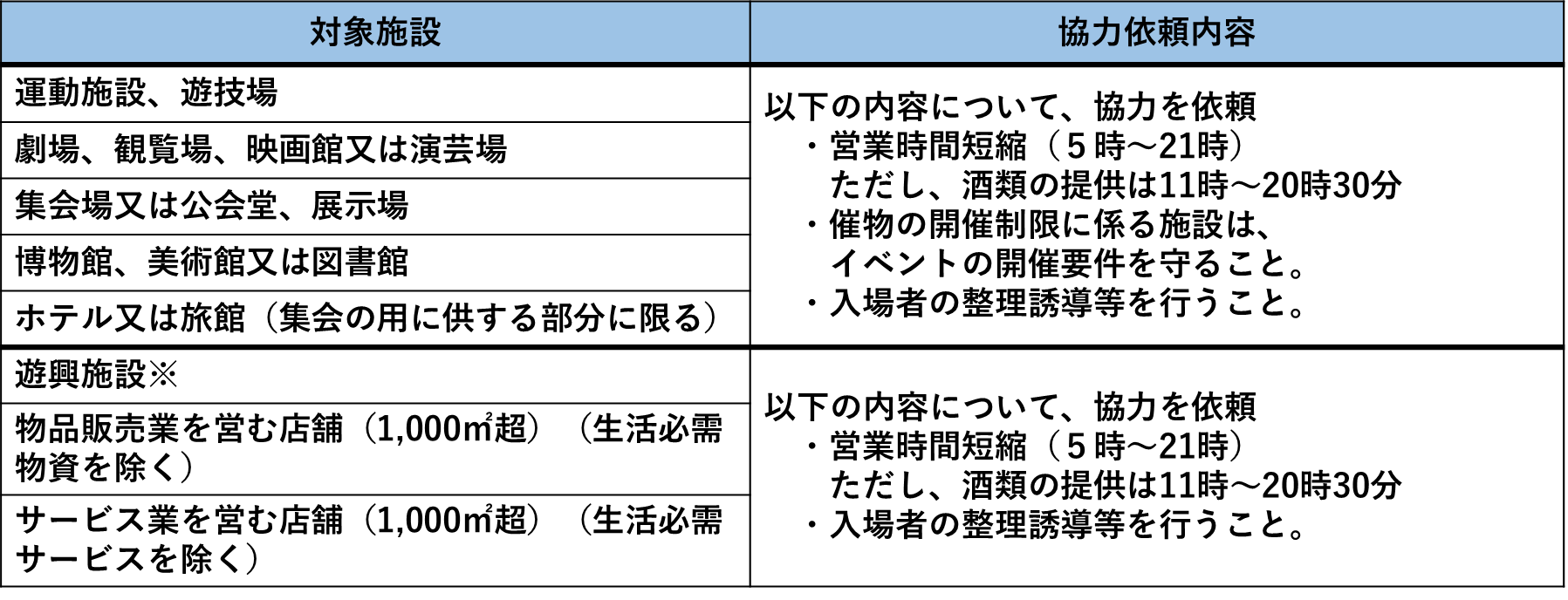 ※　遊興施設のうち、食品衛生法の飲食店営業許可を受けている店舗は、
　特措法に基づく要請の対象。
　　ネットカフェ・マンガ喫茶等、宿泊を目的とした利用が相当程度見込ま
　れる施設は要請・協力依頼の対象外。
7
8
9